Bài 9
THIÊN NHIÊN CHÂU PHI ( 3 TIẾT )
BÀI 7
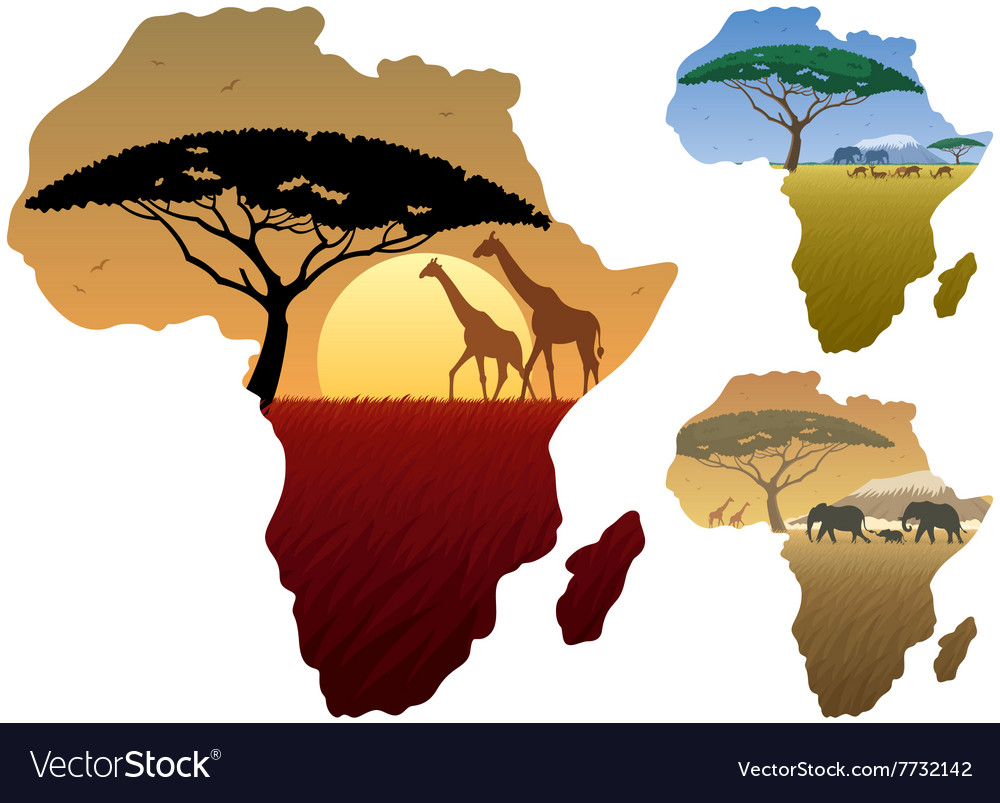 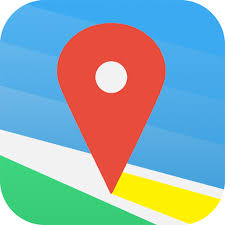 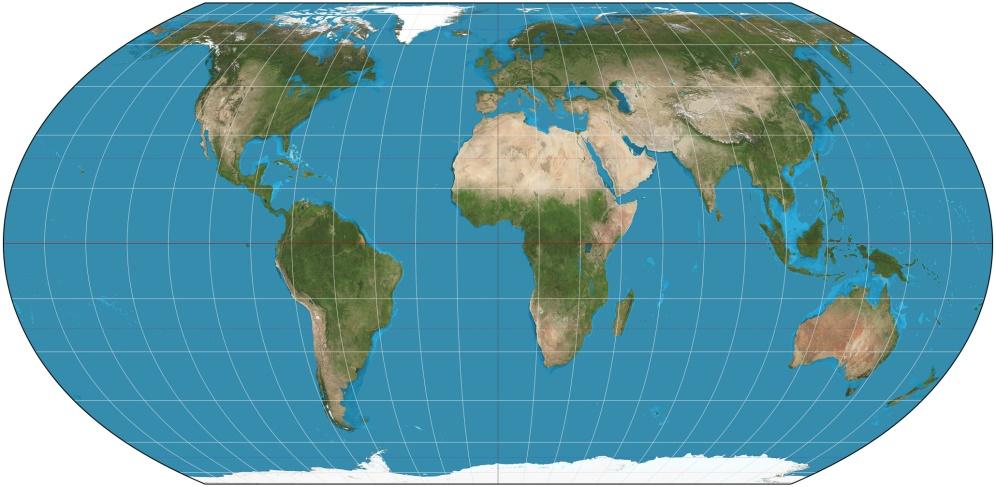 1
Vị trí địa lí,hình dạng và kích thước châu Phi
Xác định vị trí Châu Phi trên bản đồ thế giới
Châu Phi là châu lục lớn thứ 3
 thế giới sau châu Á và châu Mỹ
Bản đồ thế giới
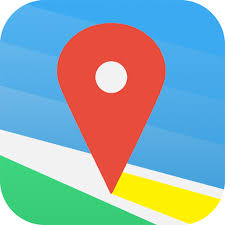 AI NHANH HƠN
Quan sát bản đồ, SGK, hoàn thành phiếu học tập
Làm việc theo cặp
Cặp nhanh nhất được điểm cộng
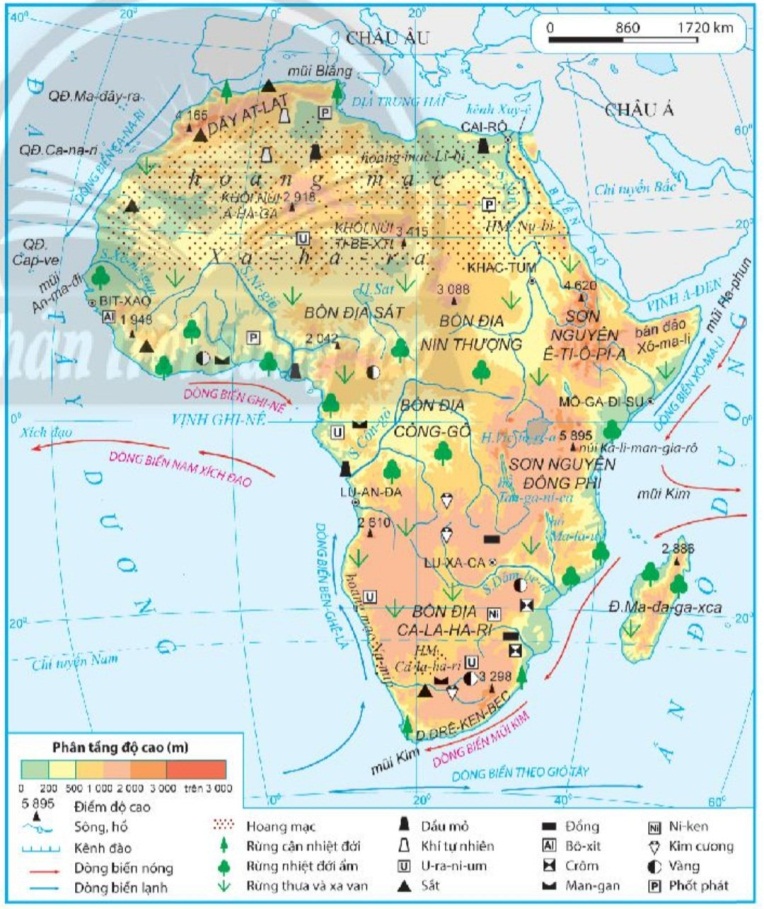 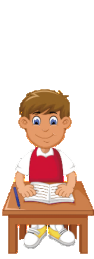 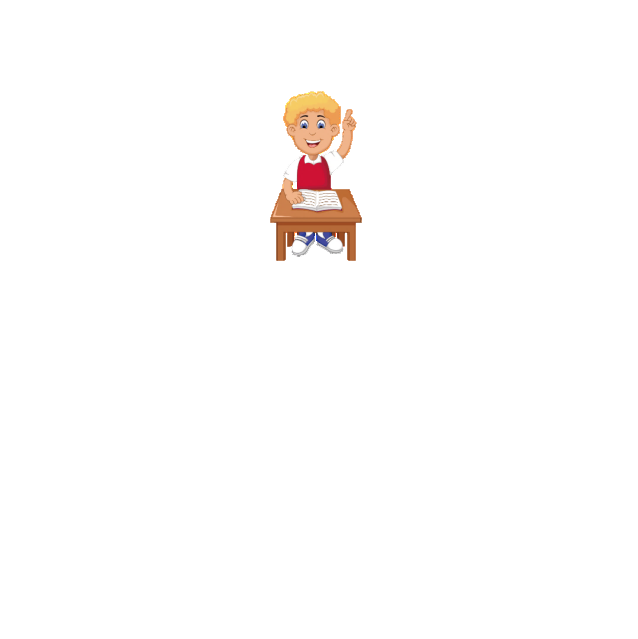 Hình 9.1. Bản đồ tự nhiên Châu Phi
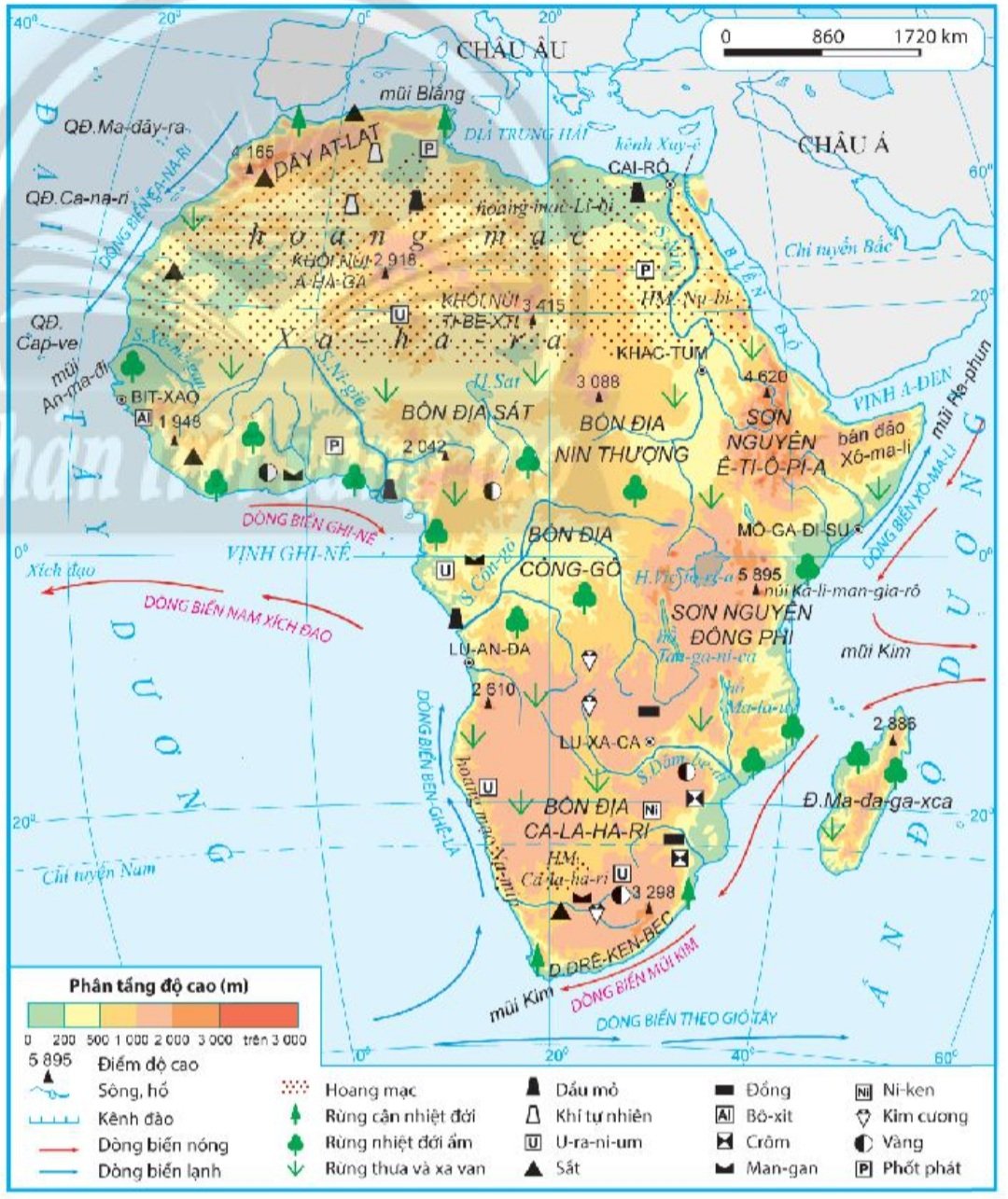 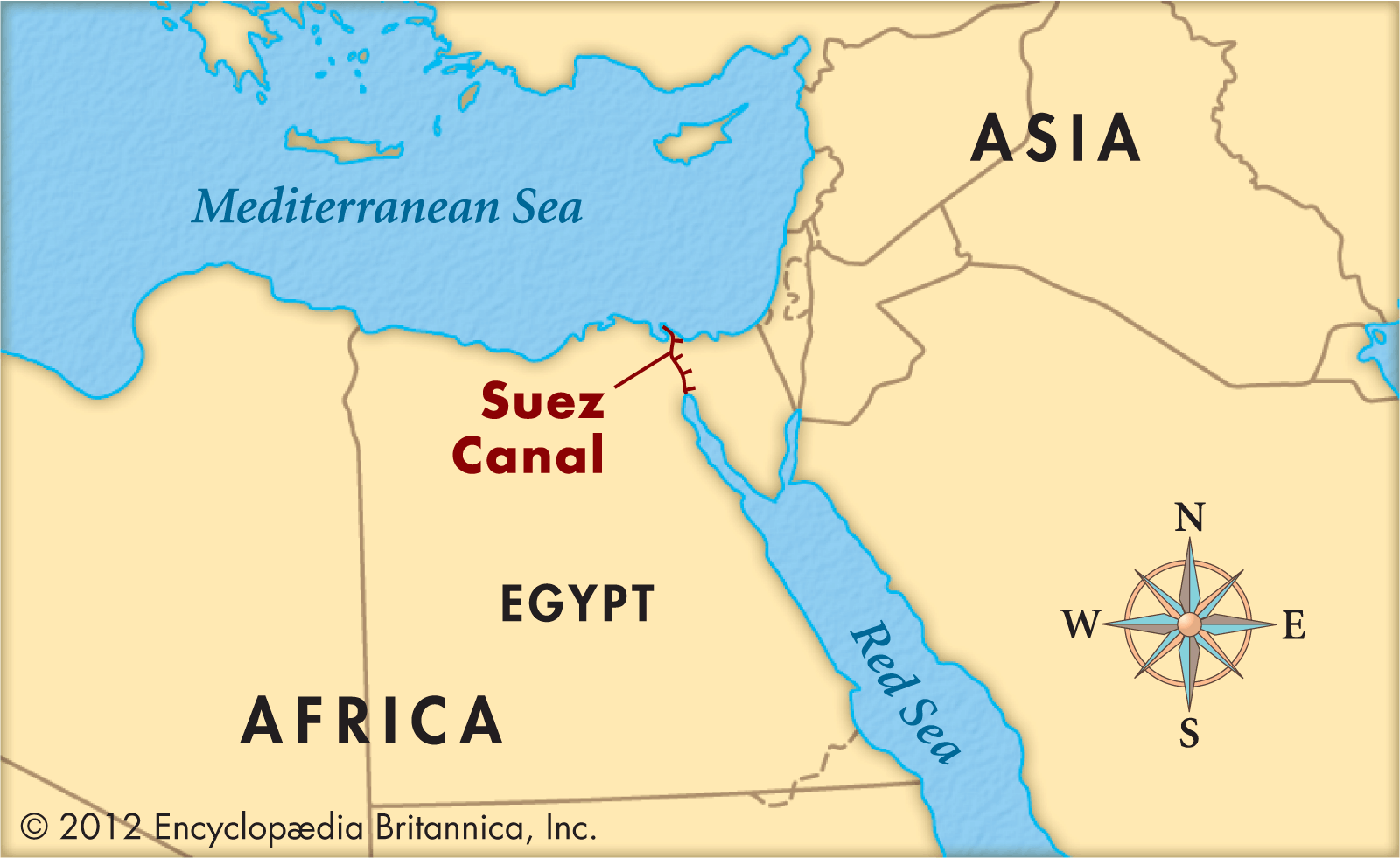 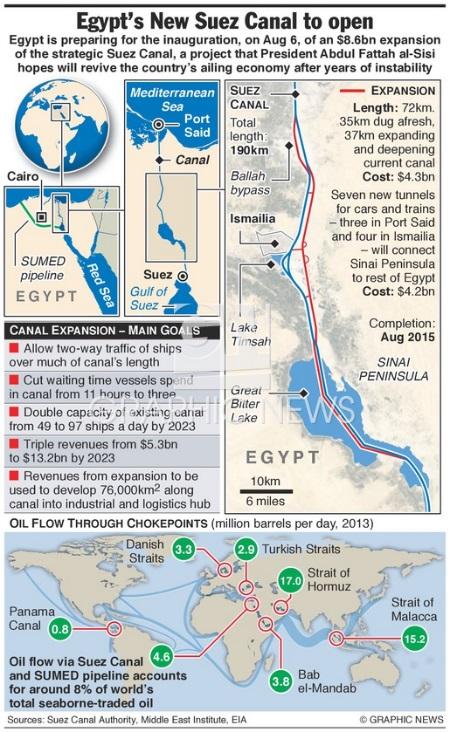 + Xác định vị trí của kênh đào Xuy-ê
+ Nếu không có kênh đào này thì chuyện gì xảy ra?Kinh tế thế giới sẽ ảnh hưởng thế nào?
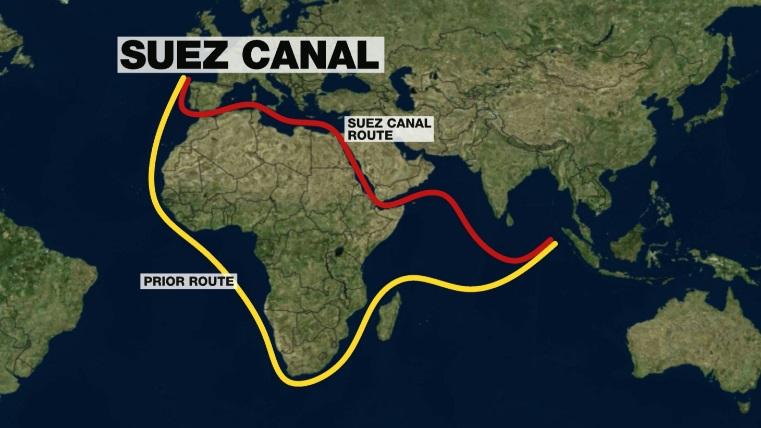 Hình 9.1. Bản đồ tự nhiên Châu Phi
Xem video về kênh đào xuye
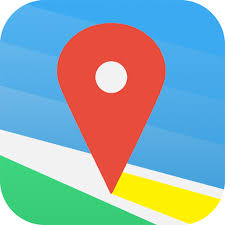 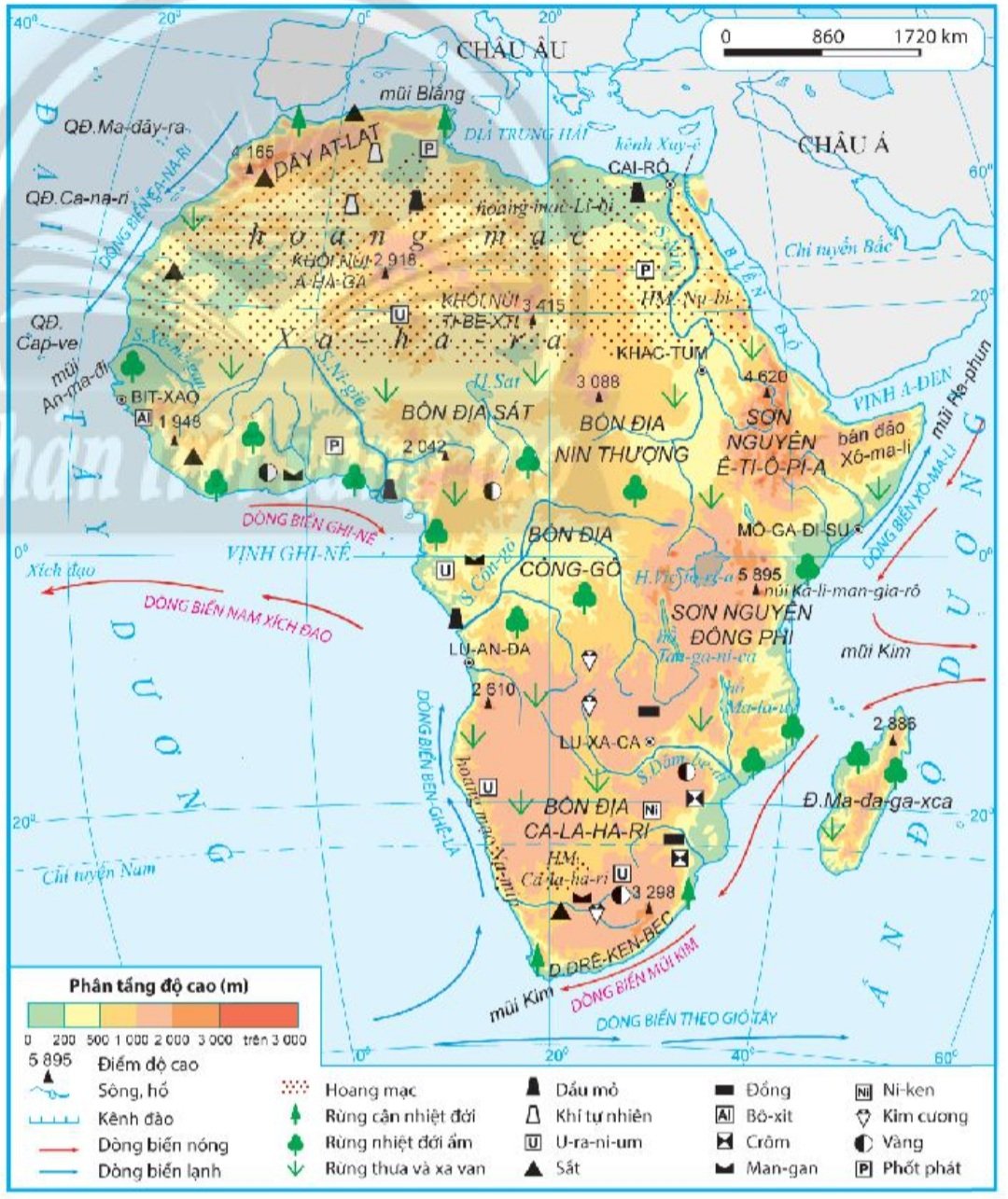 Diện tích : 30 triệu Km2
1
Vị trí địa lí,hình dạng và kích thước châu Phi
Xác định trên bản đồ vị trí các vịnh biển, đảo và bán đảo lớn của châu Phi?
Hình dạng: Dạng hình khối rõ rệt, đường bờ biển ít bị chia cắt, rất ít vịnh biển, đảo, bán đảo.
Hình 9.1. Bản đồ tự nhiên Châu Phi
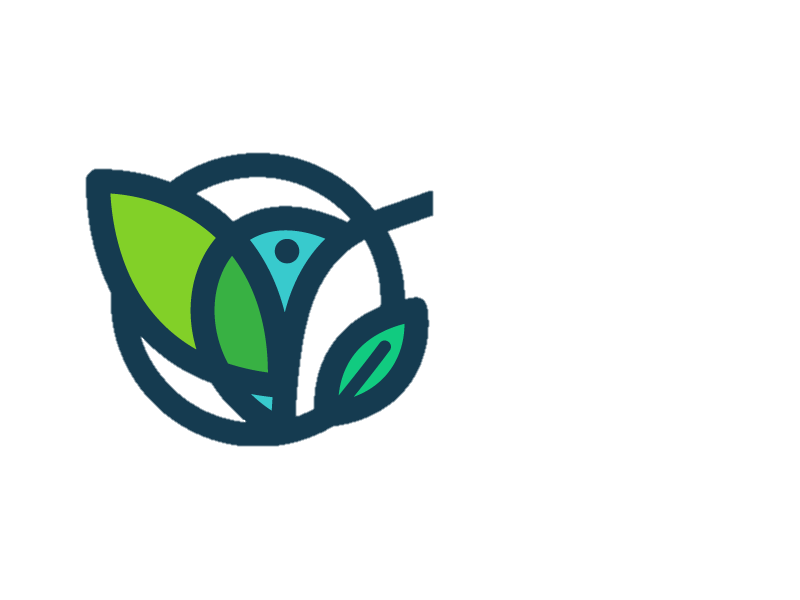 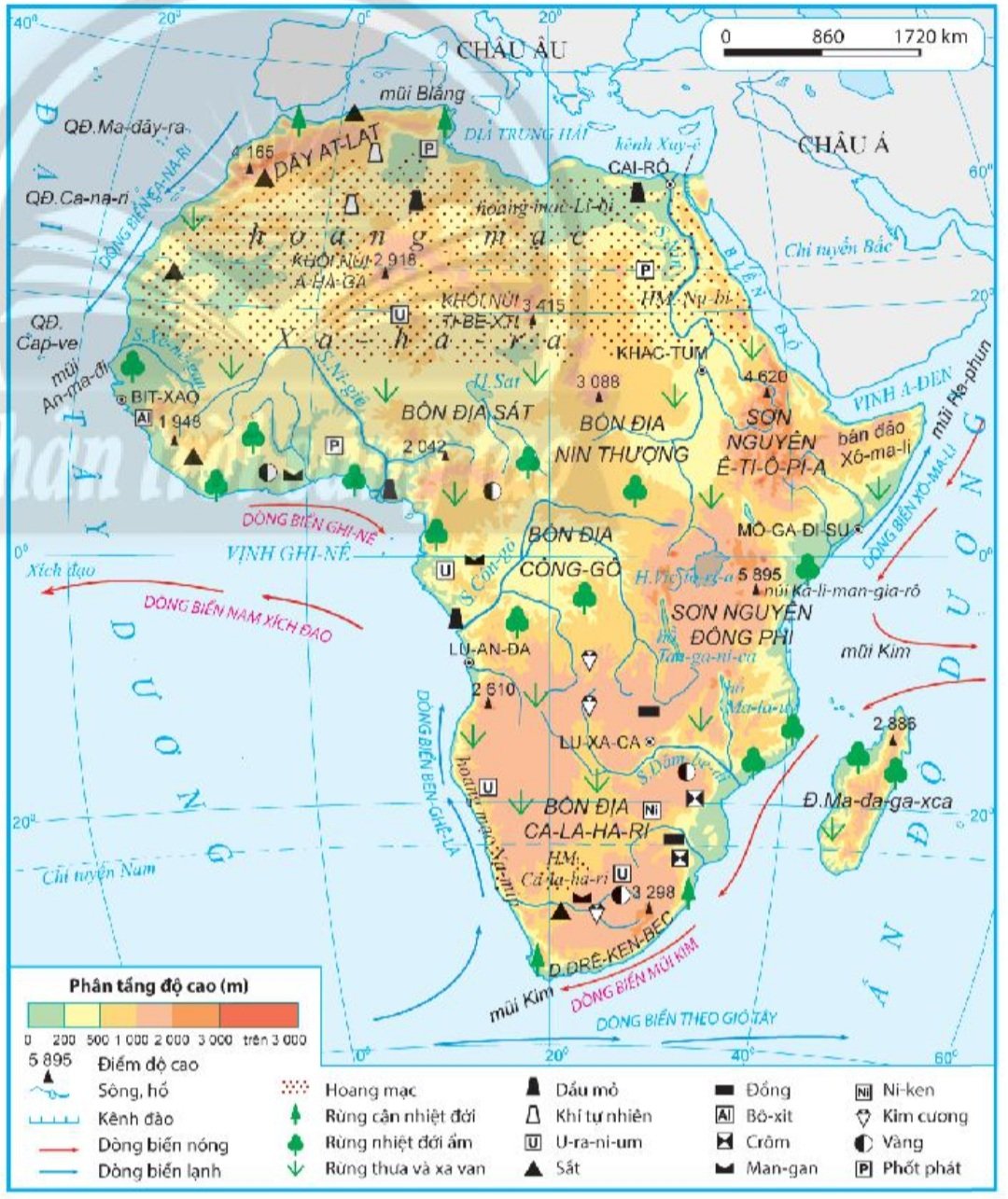 Dựa vào thông tin trong mục a và hình 9.1, hãy hoàn thành nội dung PHT
- Tìm hiểu về địa hình. Phân tích đặc điểm địa hình châu Phi.
- Tìm hiểu về khoáng sản. Cho biết sự phân bố một số khoáng sản chính ở châu Phi.
2
Đặc điểm tự nhiên
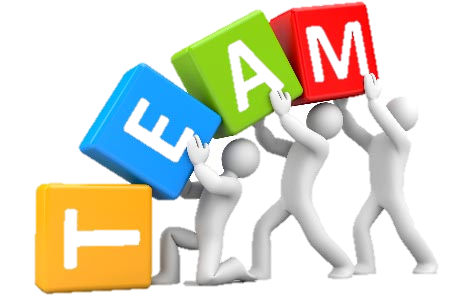 Hình 9.1. Bản đồ tự nhiên Châu Phi
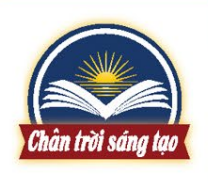 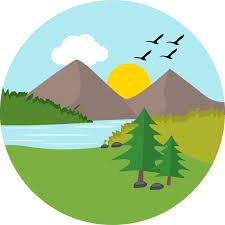 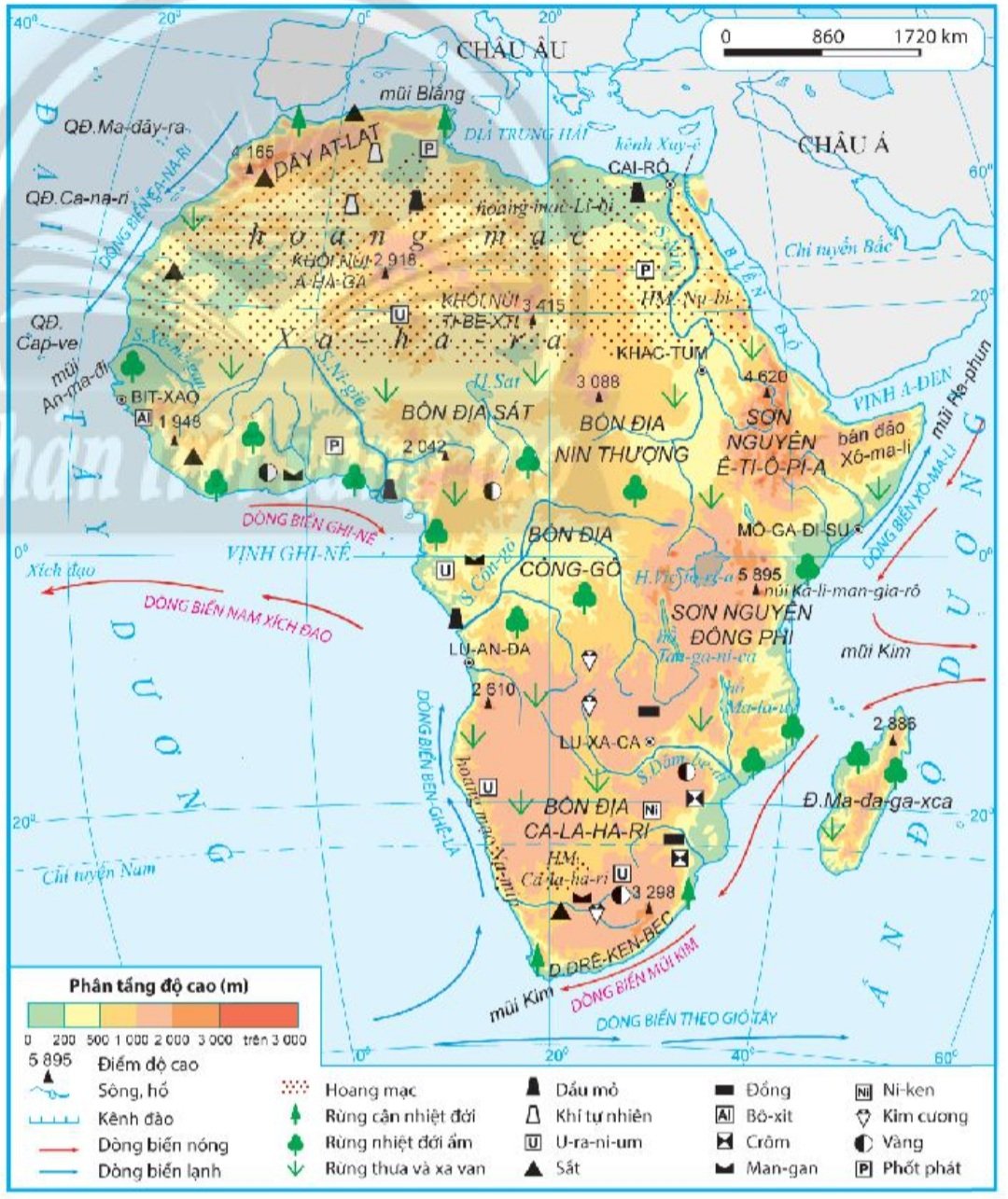 Tìm hiểu về địa hình.
Hình 9.1. Bản đồ tự nhiên Châu Phi
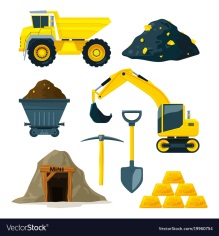 Tìm hiểu về khoáng sản.
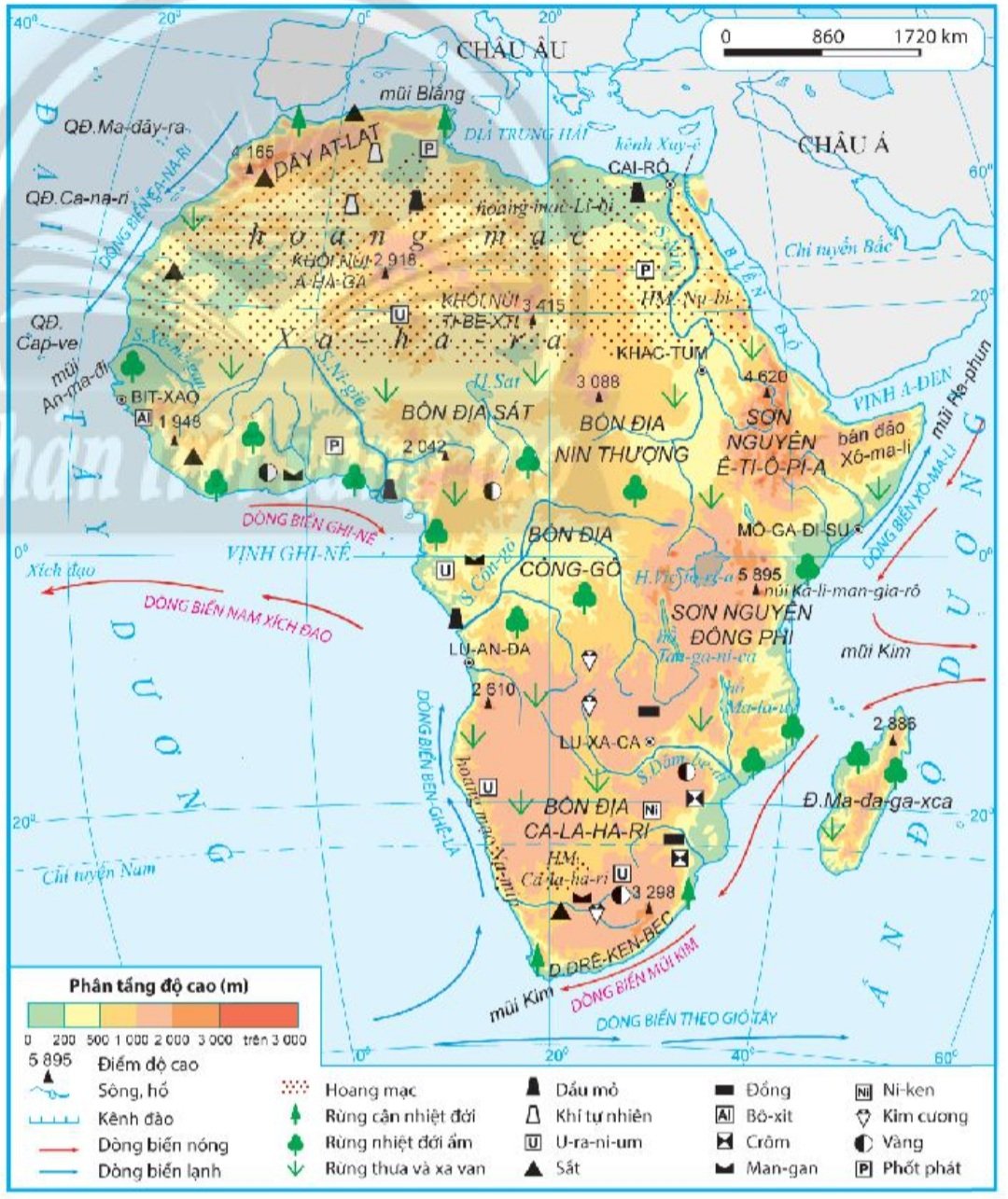 Hình 9.1. Bản đồ tự nhiên Châu Phi
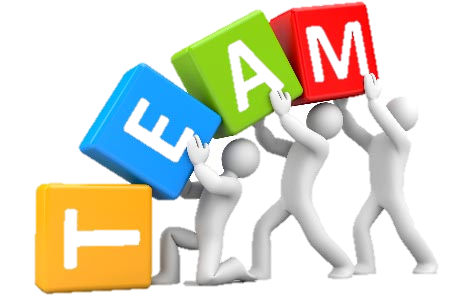 PHIẾU HỌC TẬP
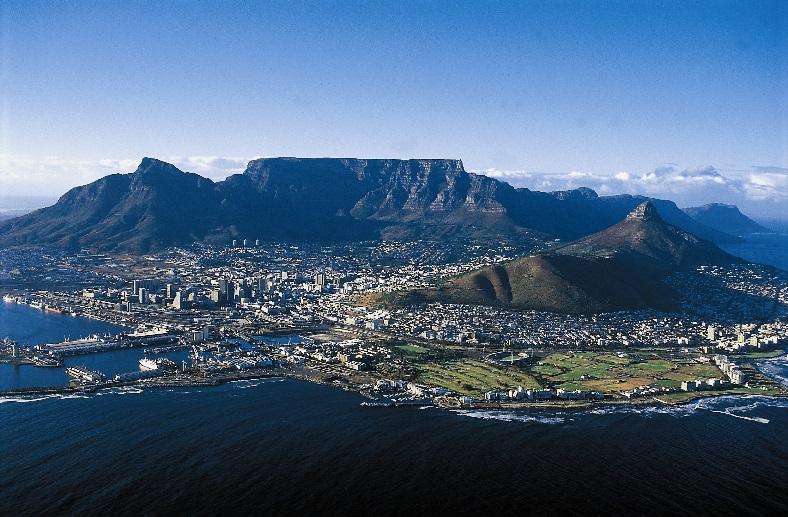 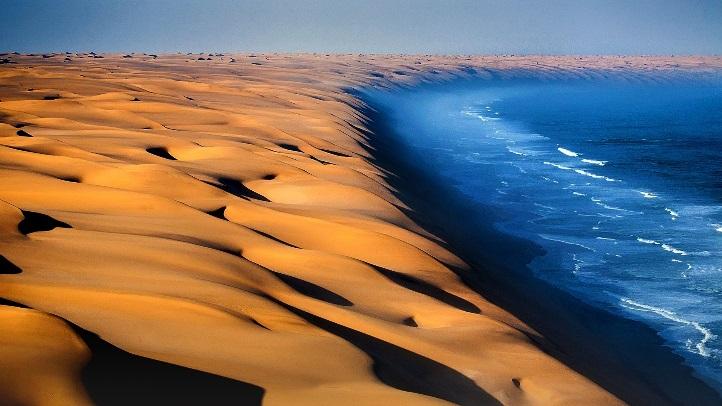 Hoang mạc Namib
Núi Bàn – Nam Phi
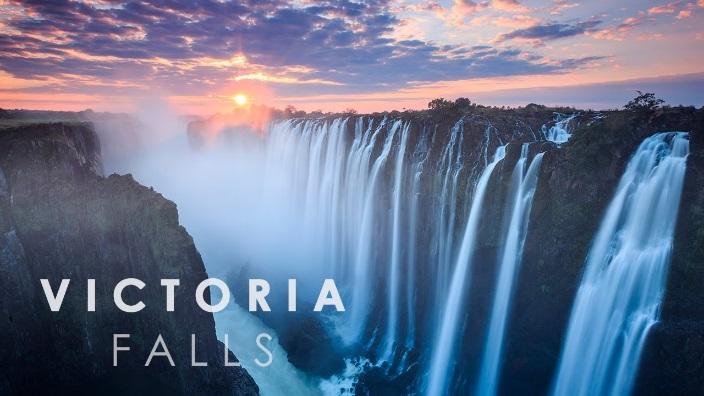 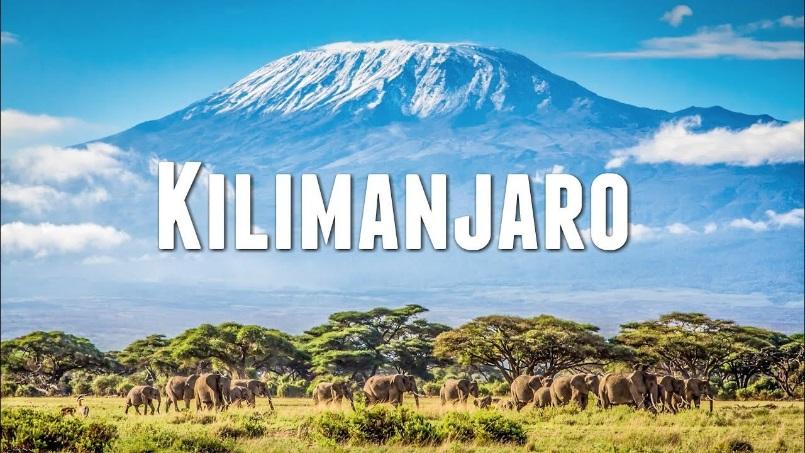 + https://www.youtube.com/watch?v=PSYHMWmyVfo
+ https://www.youtube.com/watch?v=8AkQpF2K9DQ
TÔI LÀ NHÀ ĐỊA LÍ TÀI BA
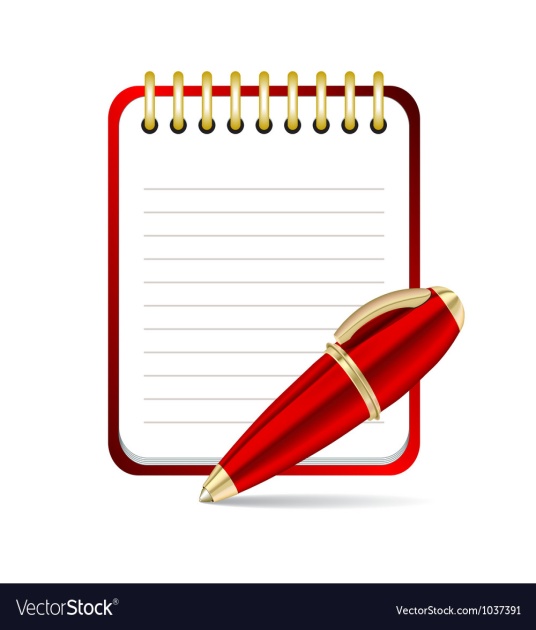 Căn cứ vào nội dung bài học. Vẽ sơ đồ tư duy tóm tắt nội dung bài học
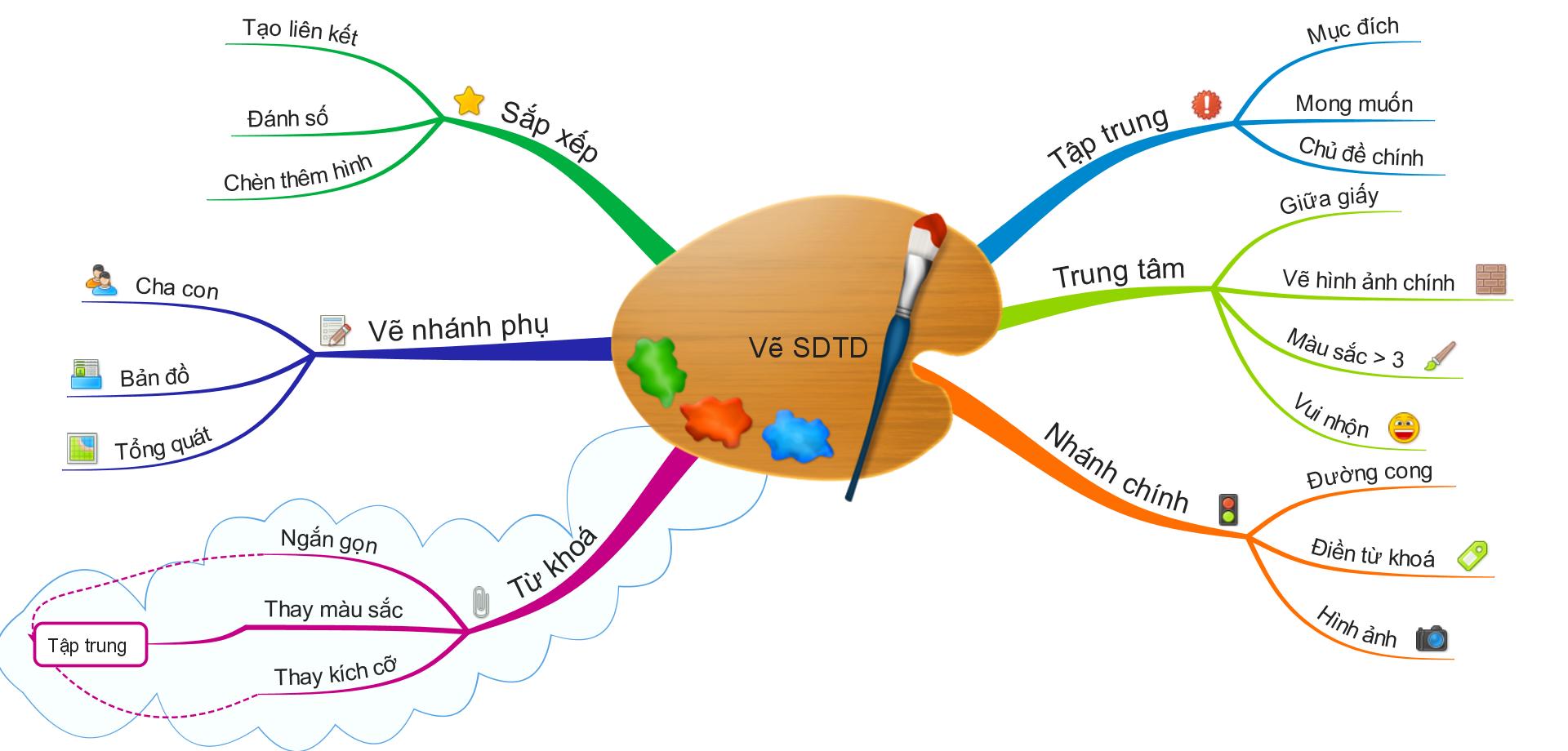 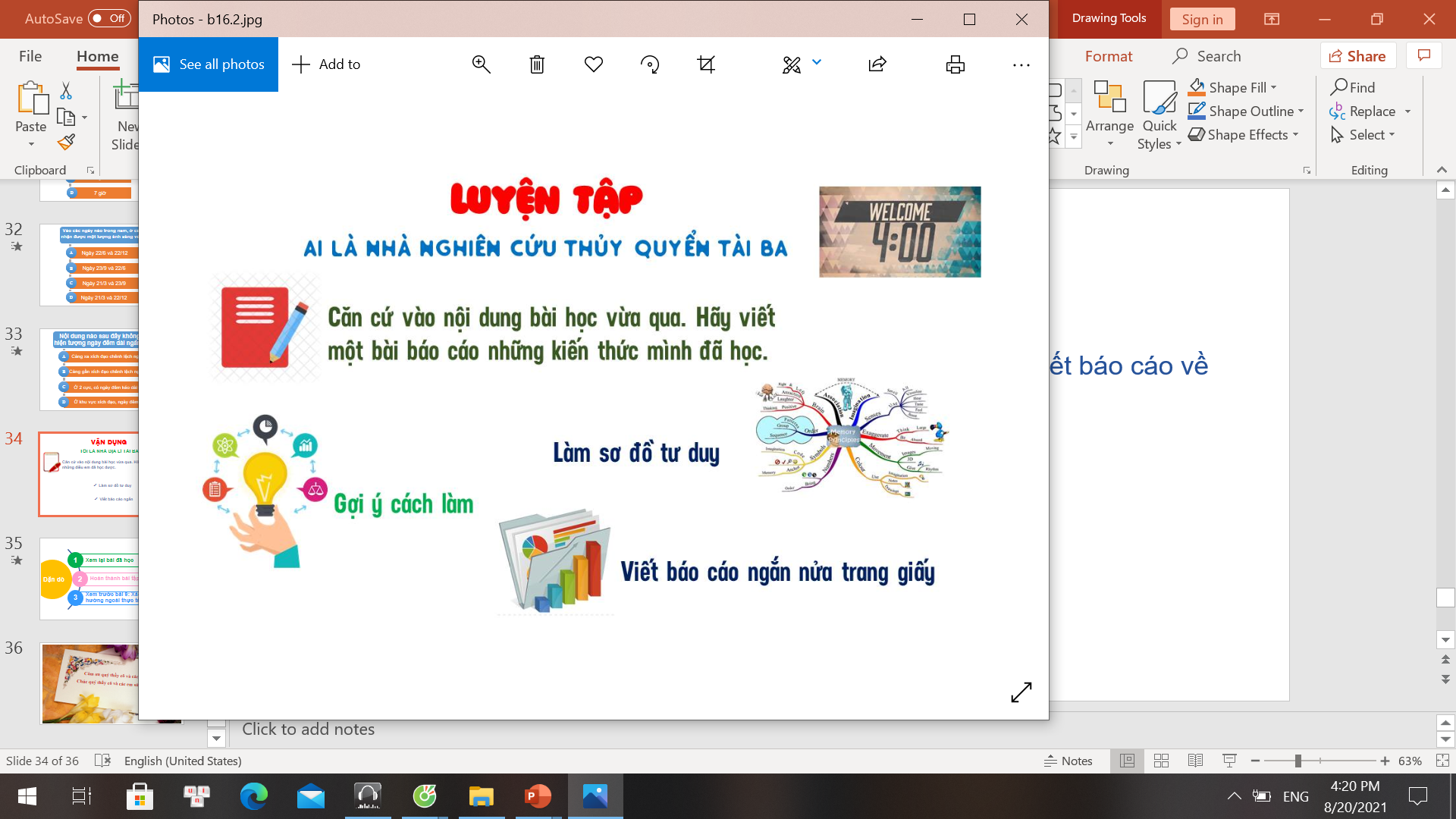